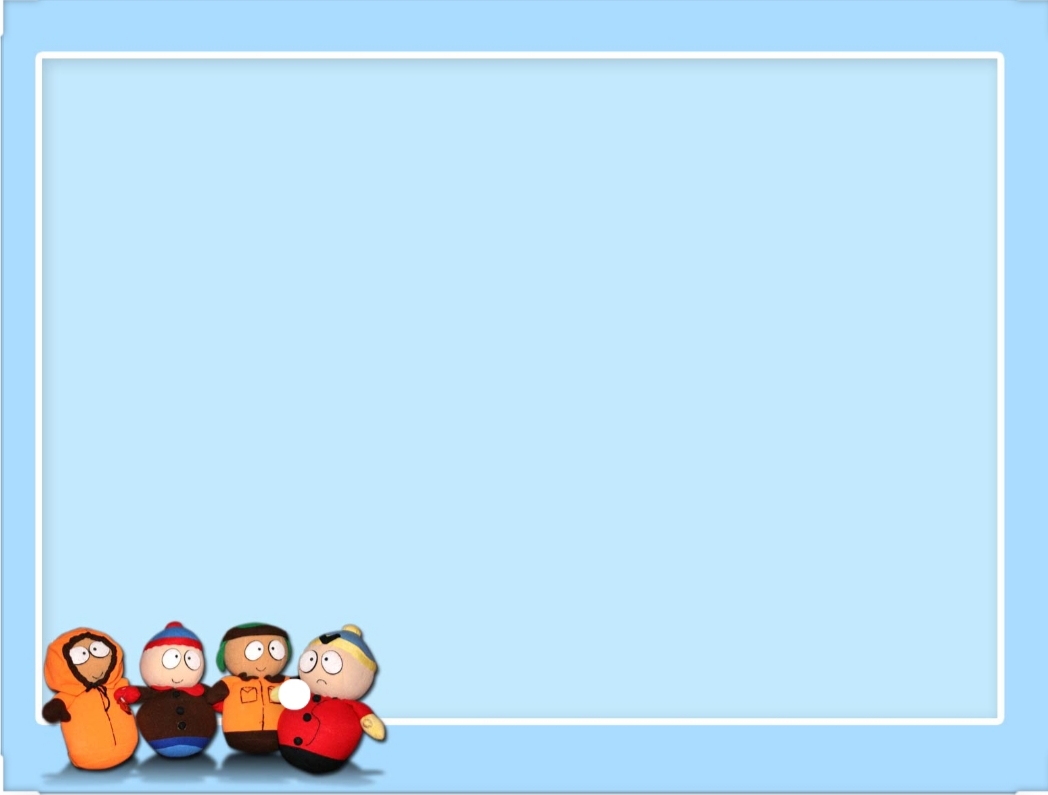 UỶ BAN NHÂN DÂN QUẬN 8
TRƯỜNG MẦM NON VƯỜN HỒNG
LỚP: MẦM (3 - 4 TUỔI)
NỘI DUNG HỌC NGÀY THỨ TƯ (29/4/2020)
Hoạt động Tạo hình
Dán hoa từ những hình tròn
Chuẩn bị: Giấy thủ công hình tròn, hồ dán, bút màu, giấy A4 
- Trẻ cùng thực hiện theo các bước hướng dẫn
- Phụ huynh vui lòng chụp hình sản phẩm của trẻ gửi lại cô